Интегрированный урок физической культуры с биологиейСоставитель: Бессонова Н.А.Южакова Е.Г.
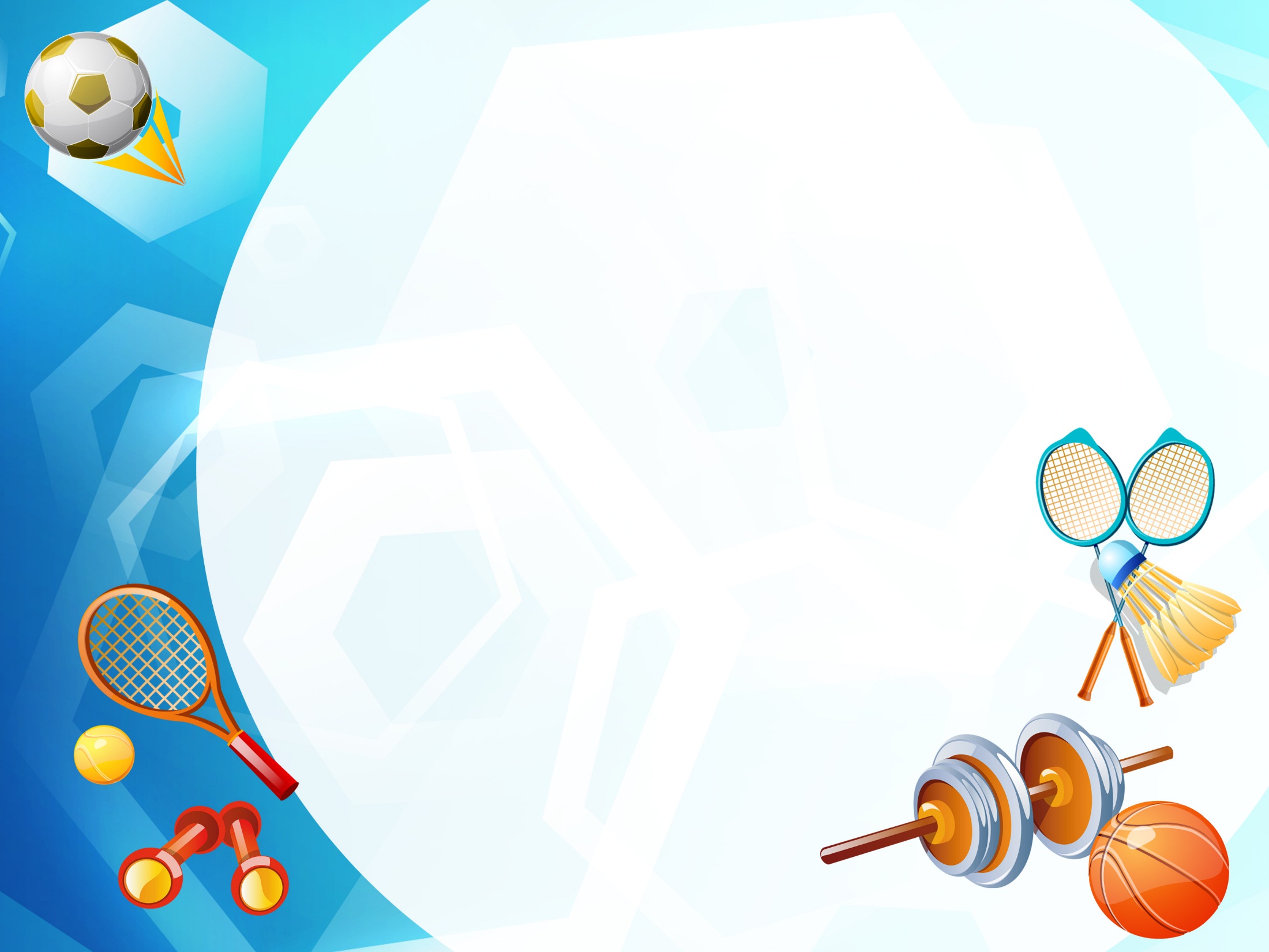 Решите задачу. Сколько литров крови перекачивает сердце человека за 1 минуту, за 1 час и за 1 сутки, если оно сокращается в среднем 70 раз в минуту, выбрасывая при каждом сокращении из левого желудочка в аорту около 80 мл крови?
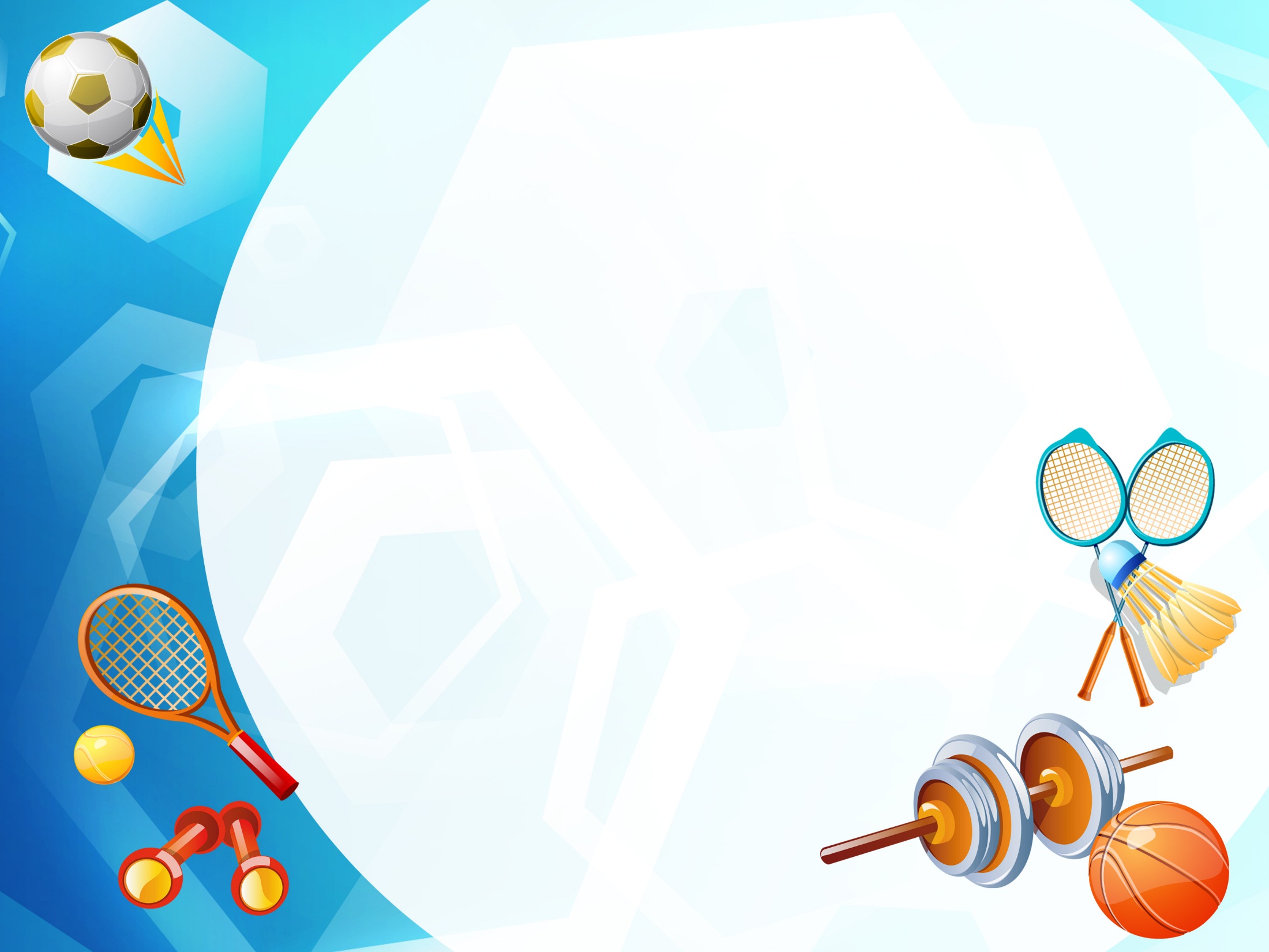 Тема урока: влияние физической культуры на систему органов кровообращения, связь теории с практикой
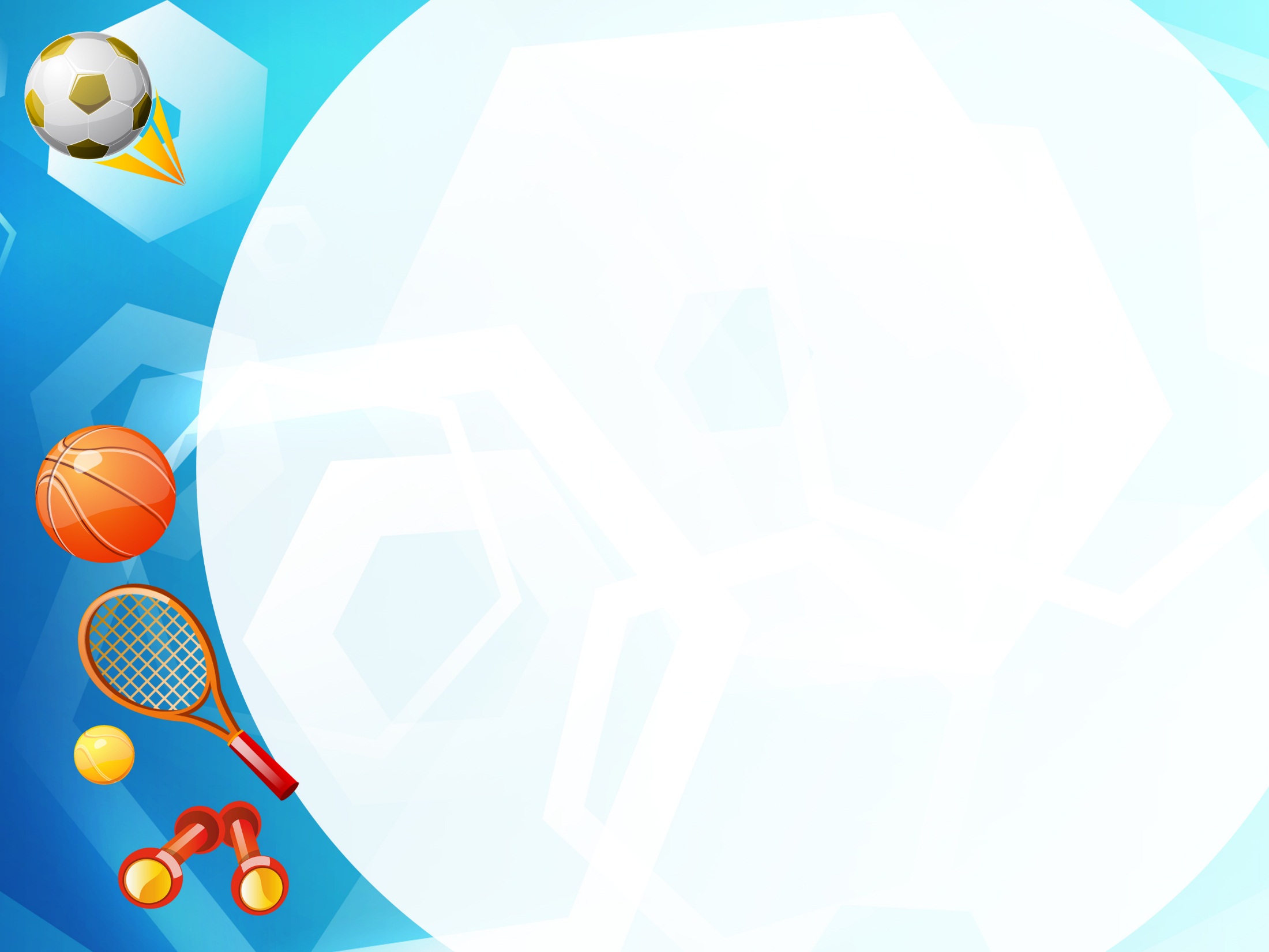 Виды измерения
Заголовок слайда
ЧСС
А Д
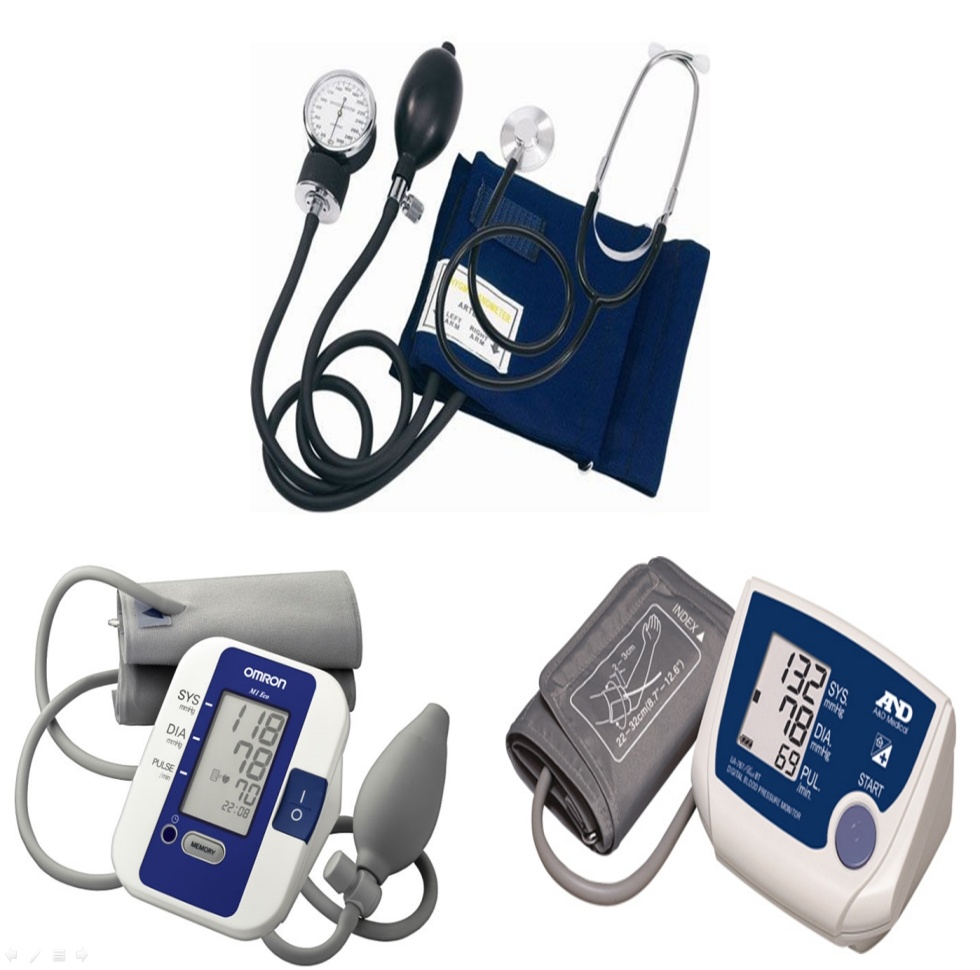 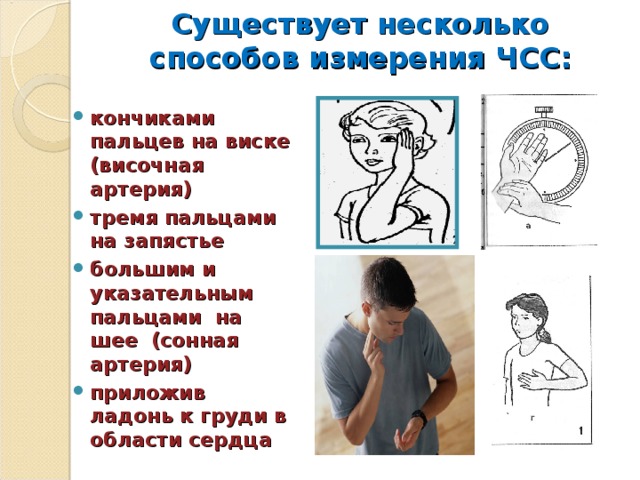 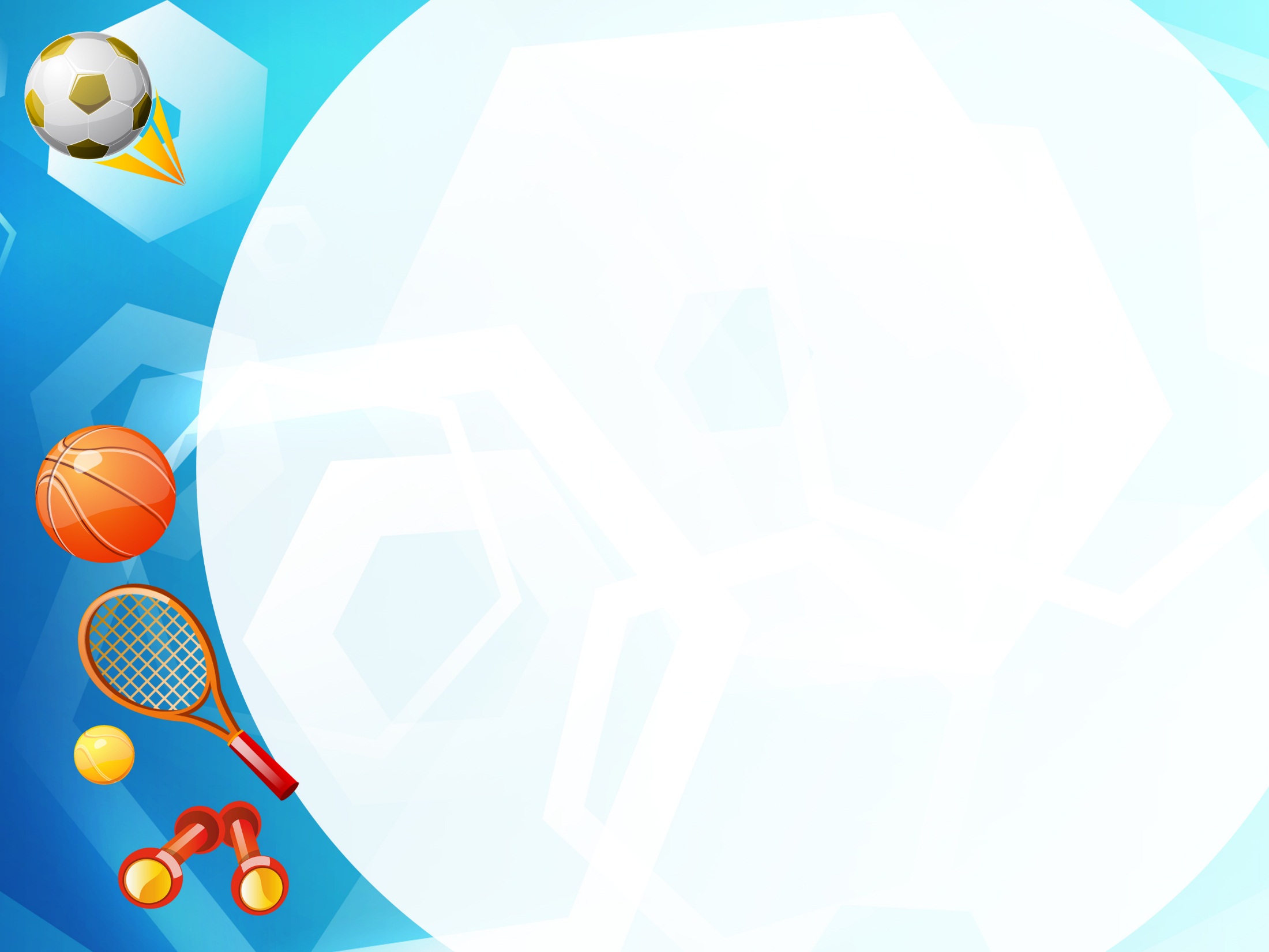 В возрасте от 6 до 14 лет сердце  увеличивает свой объем на 30-35%, а в процессе полового созревания на 60-70%. Сердце же достигает полной морфологической и функциональной зрелости лишь к 20 годам.
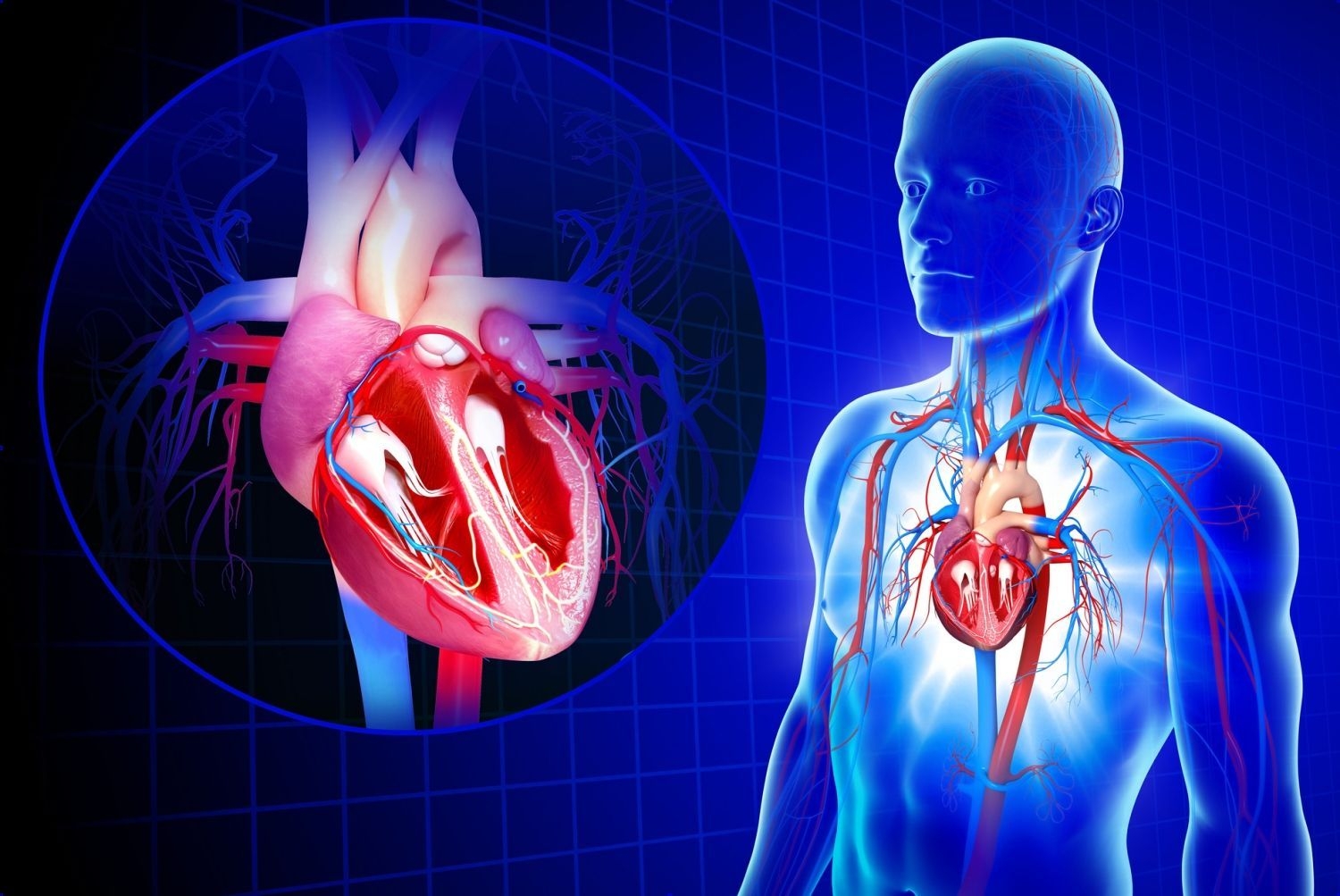 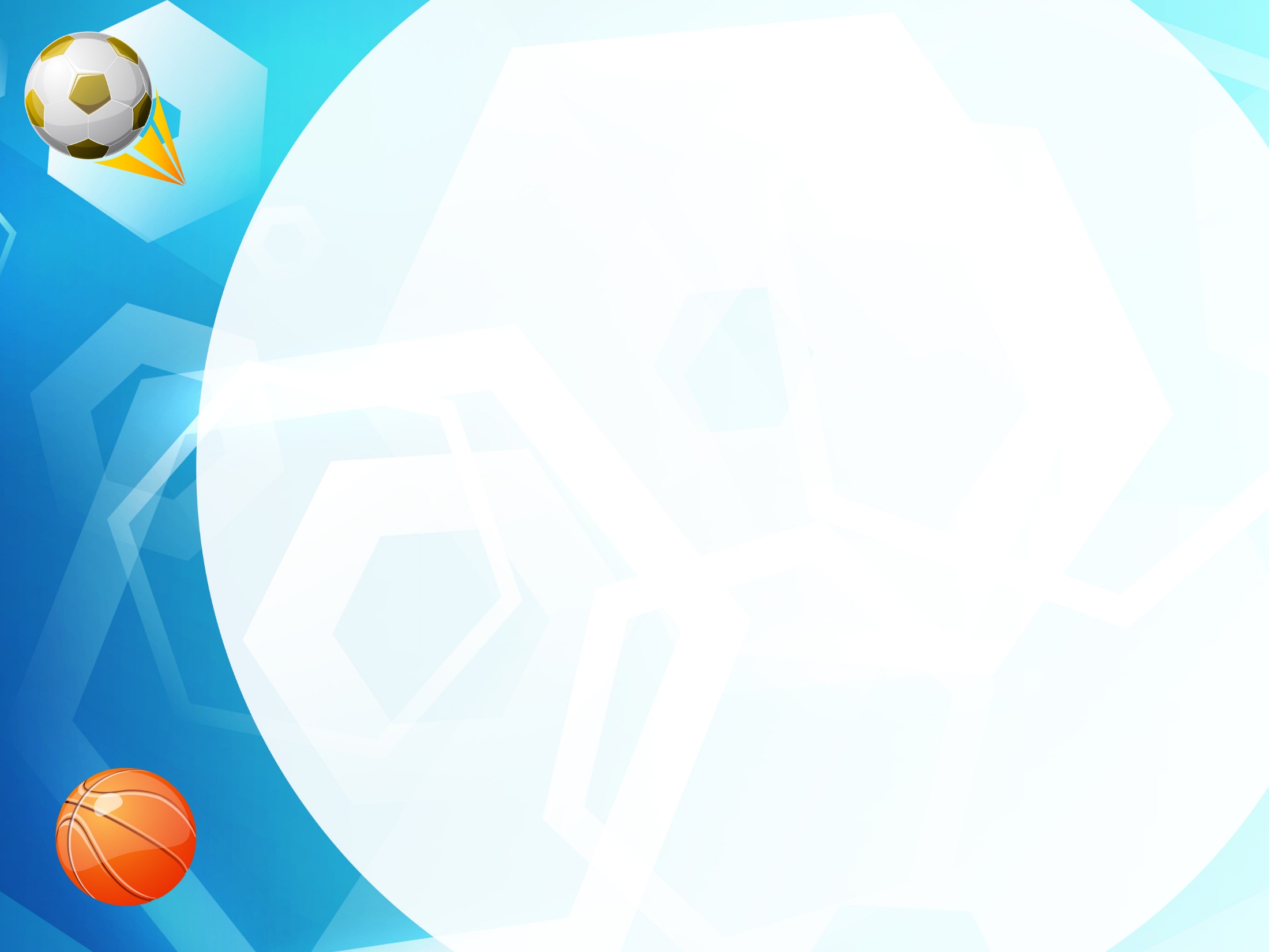 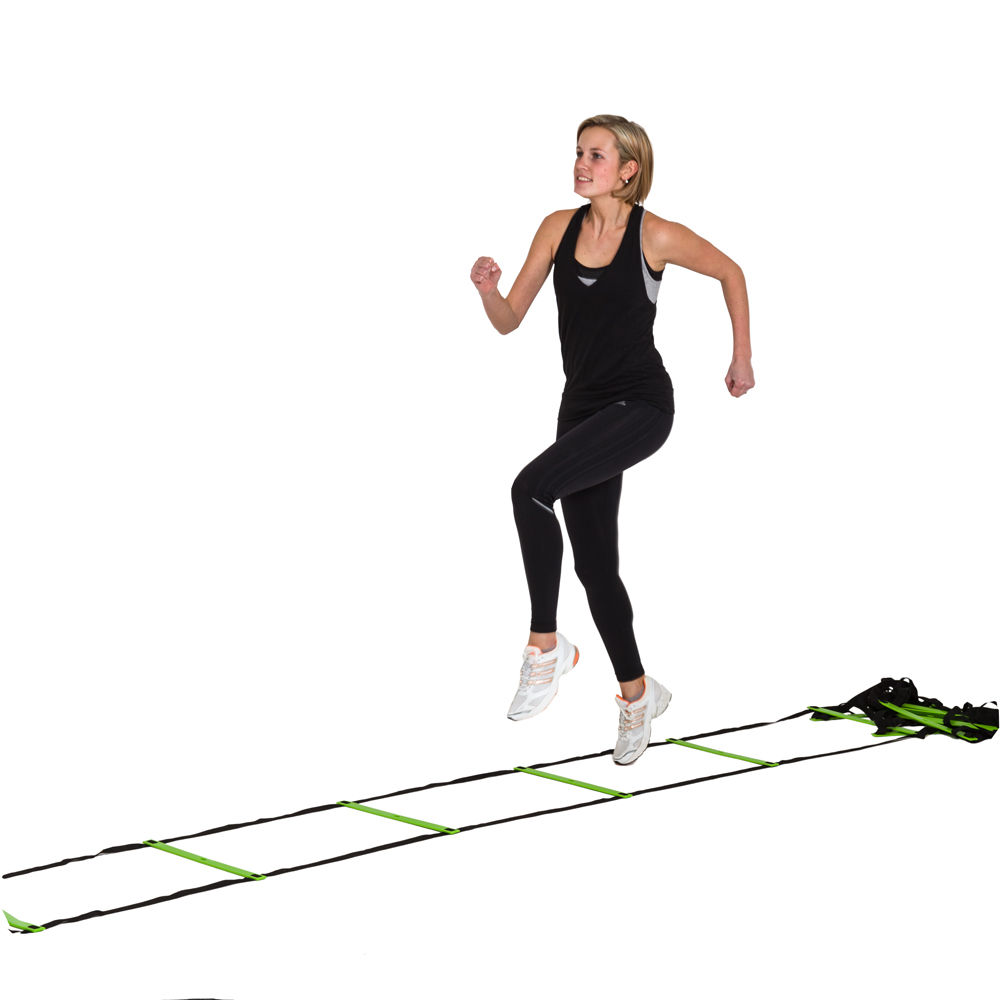 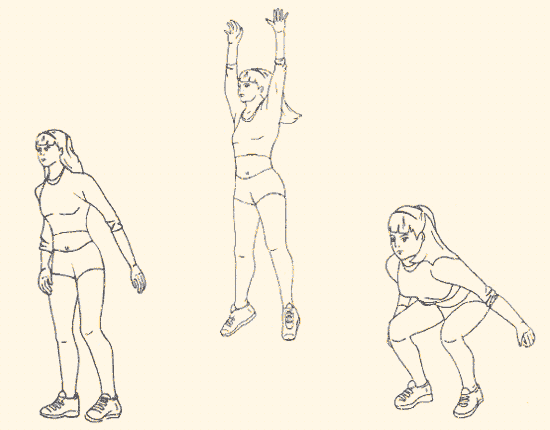 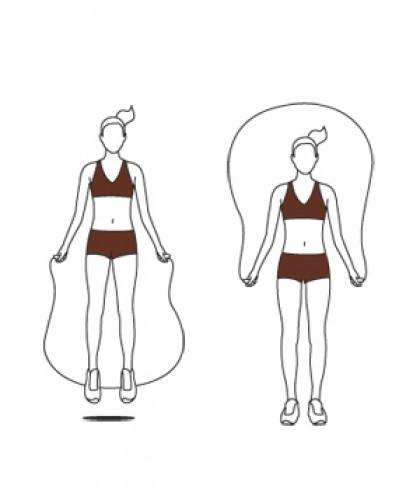 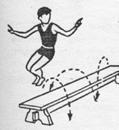 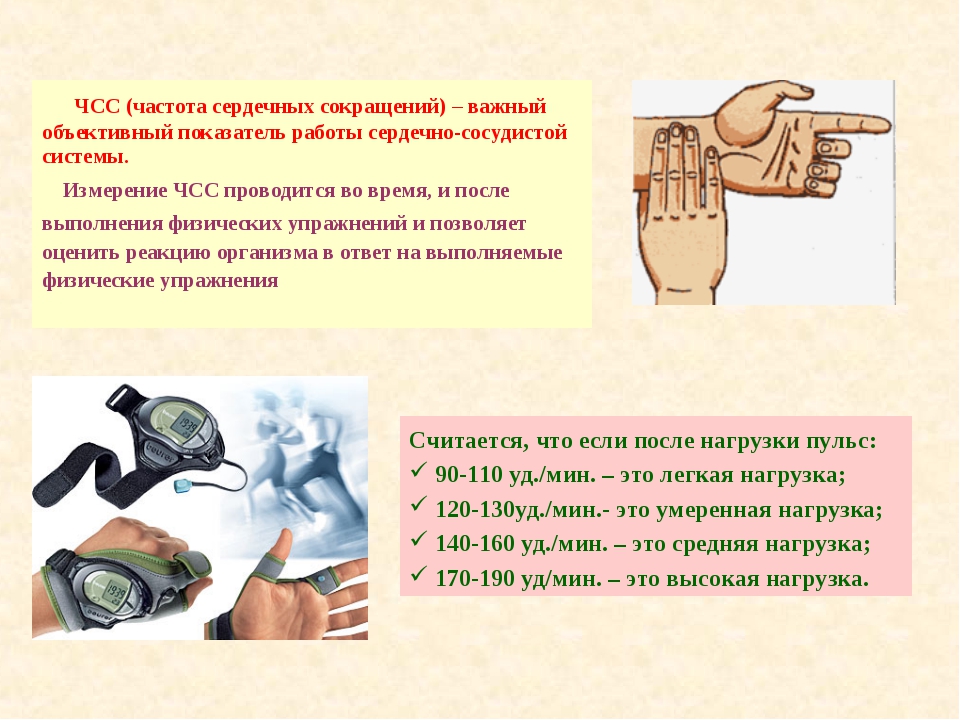 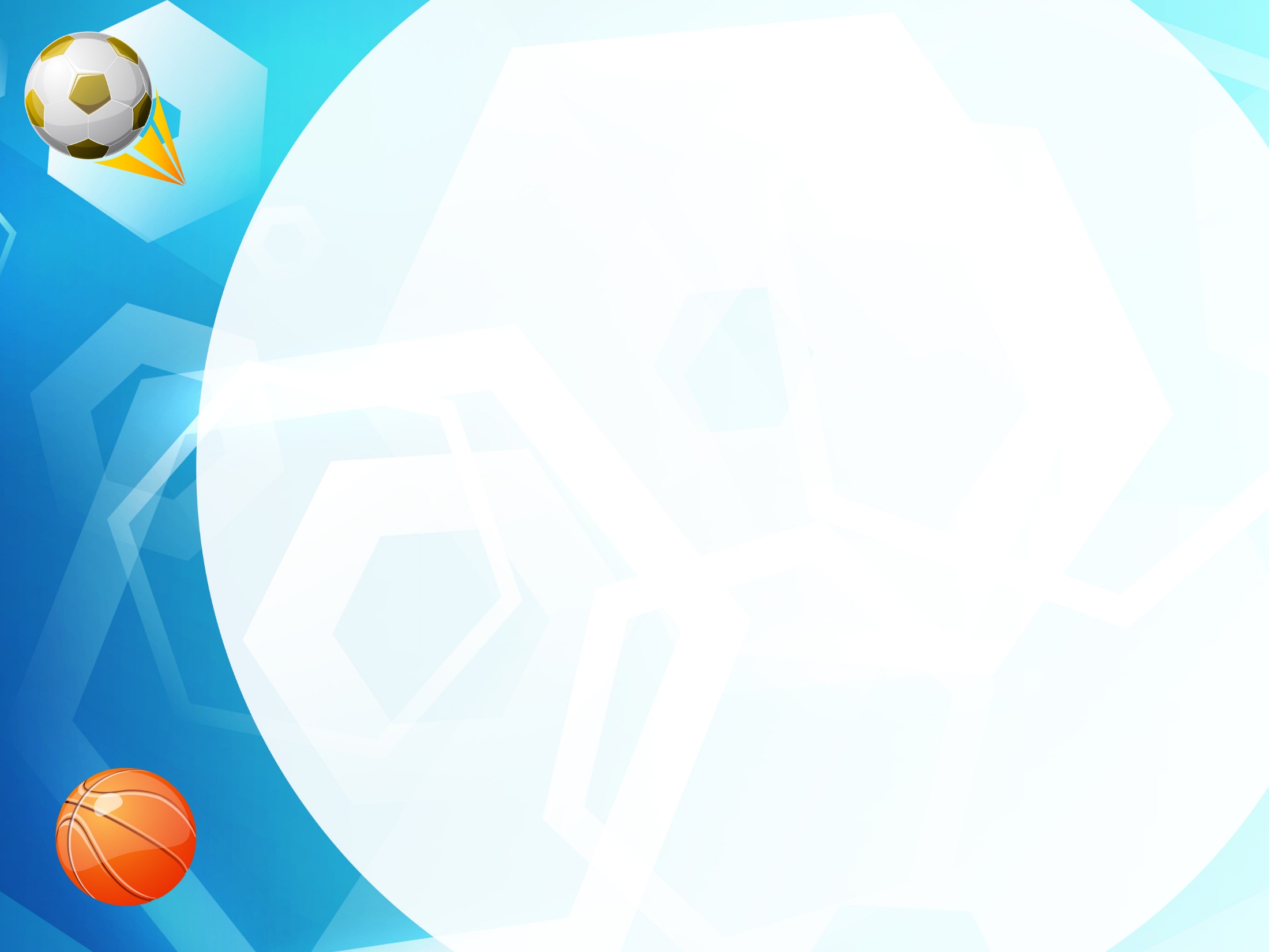 Заголовок слайда
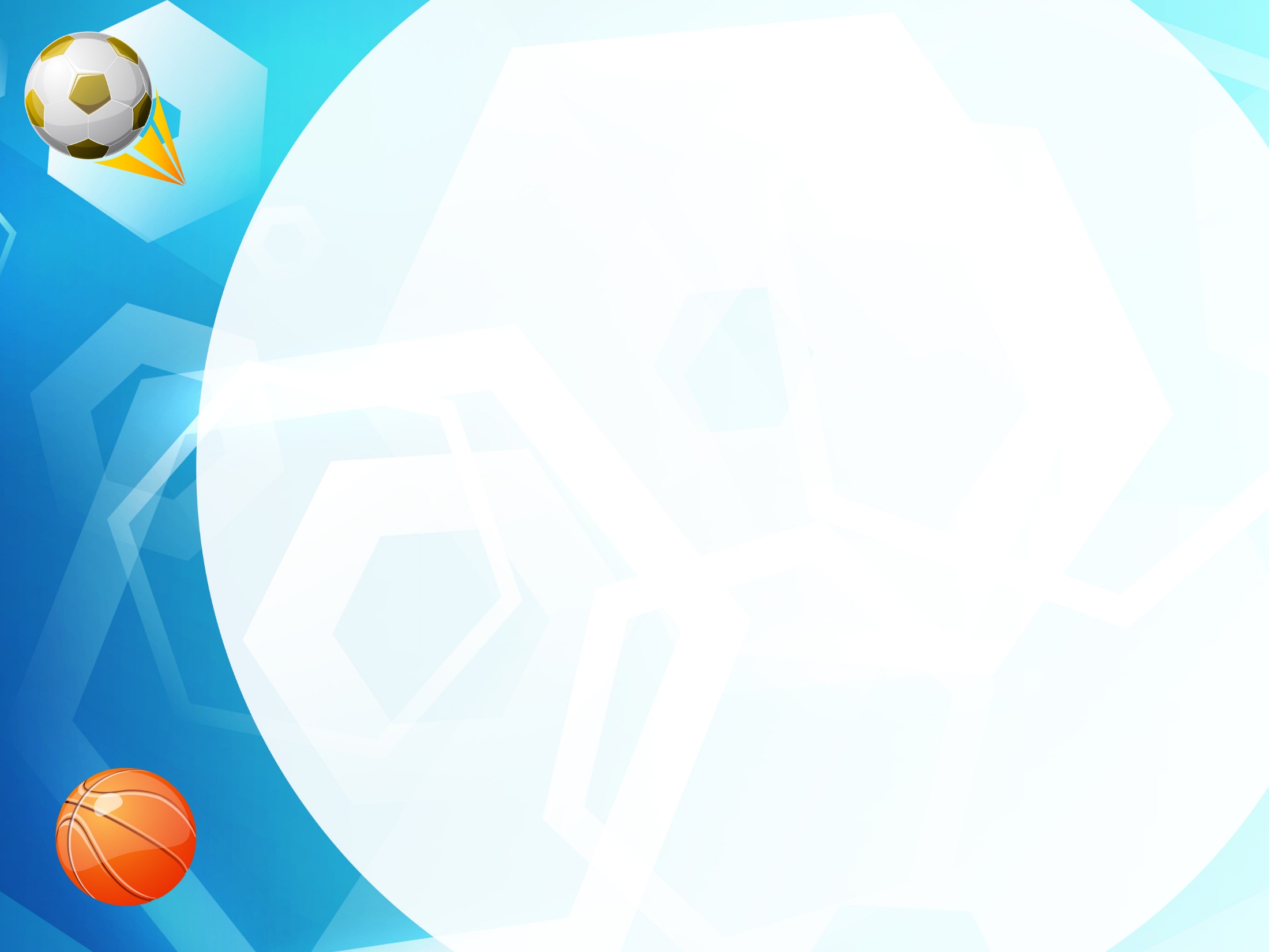 Артериальное (АД):АДсист. = 1,7 х возраст + 83АДдиаст. = 1,6 х возраст + 42
Заголовок слайда
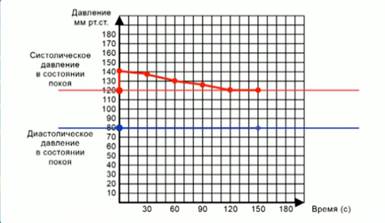 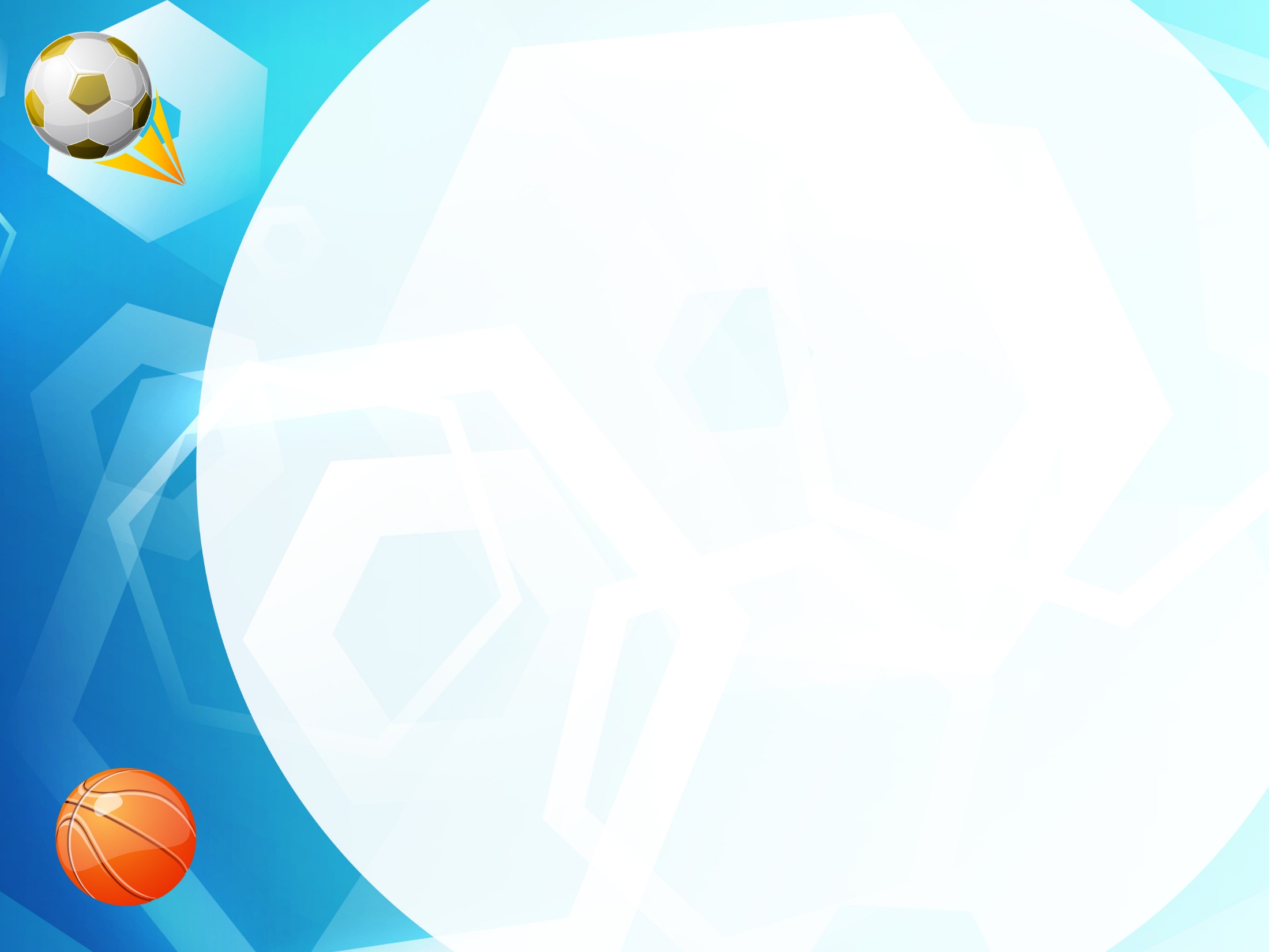 Инсульт – это повреждение сосудов головного мозга
Заголовок слайда
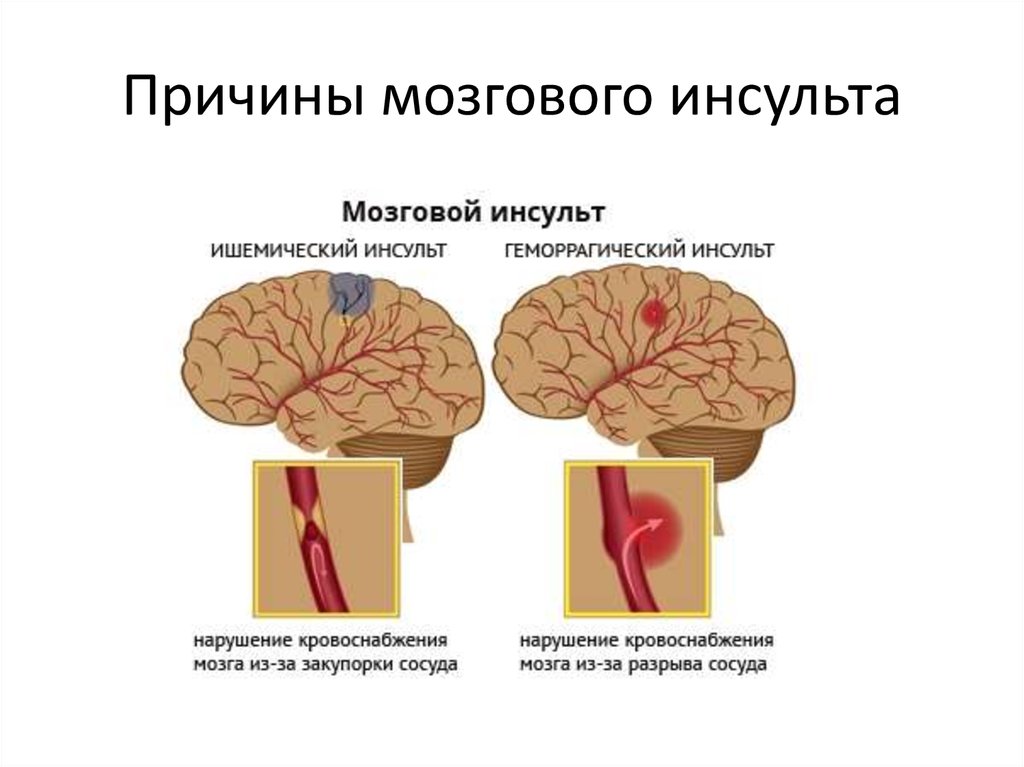 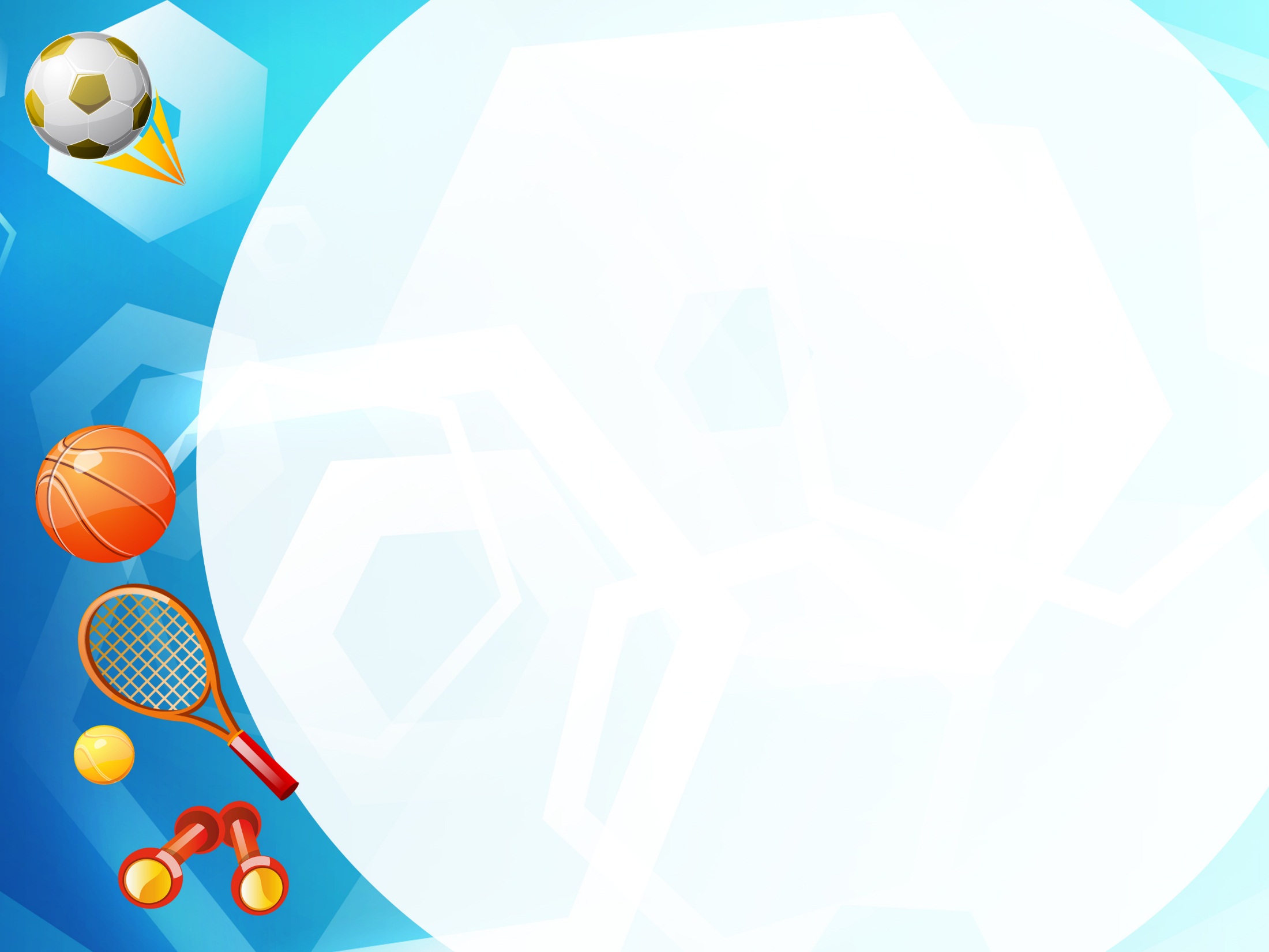 Инфаркт – это заболевание, связанное с повреждением миокарда. От инфарктов сейчас стали страдать и люди 30 – 40 лет.
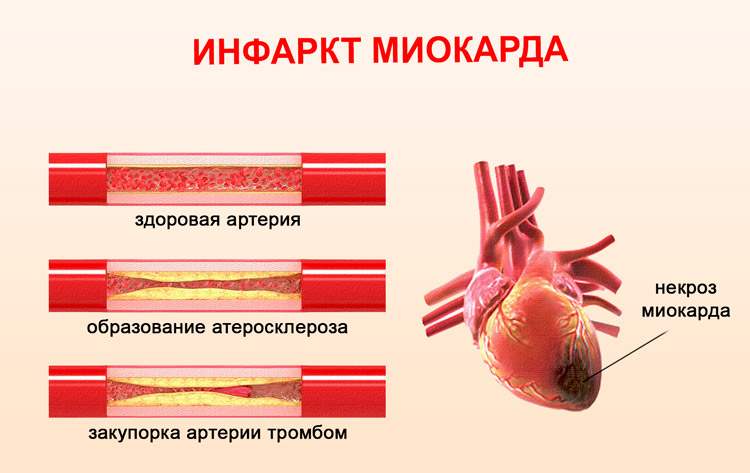 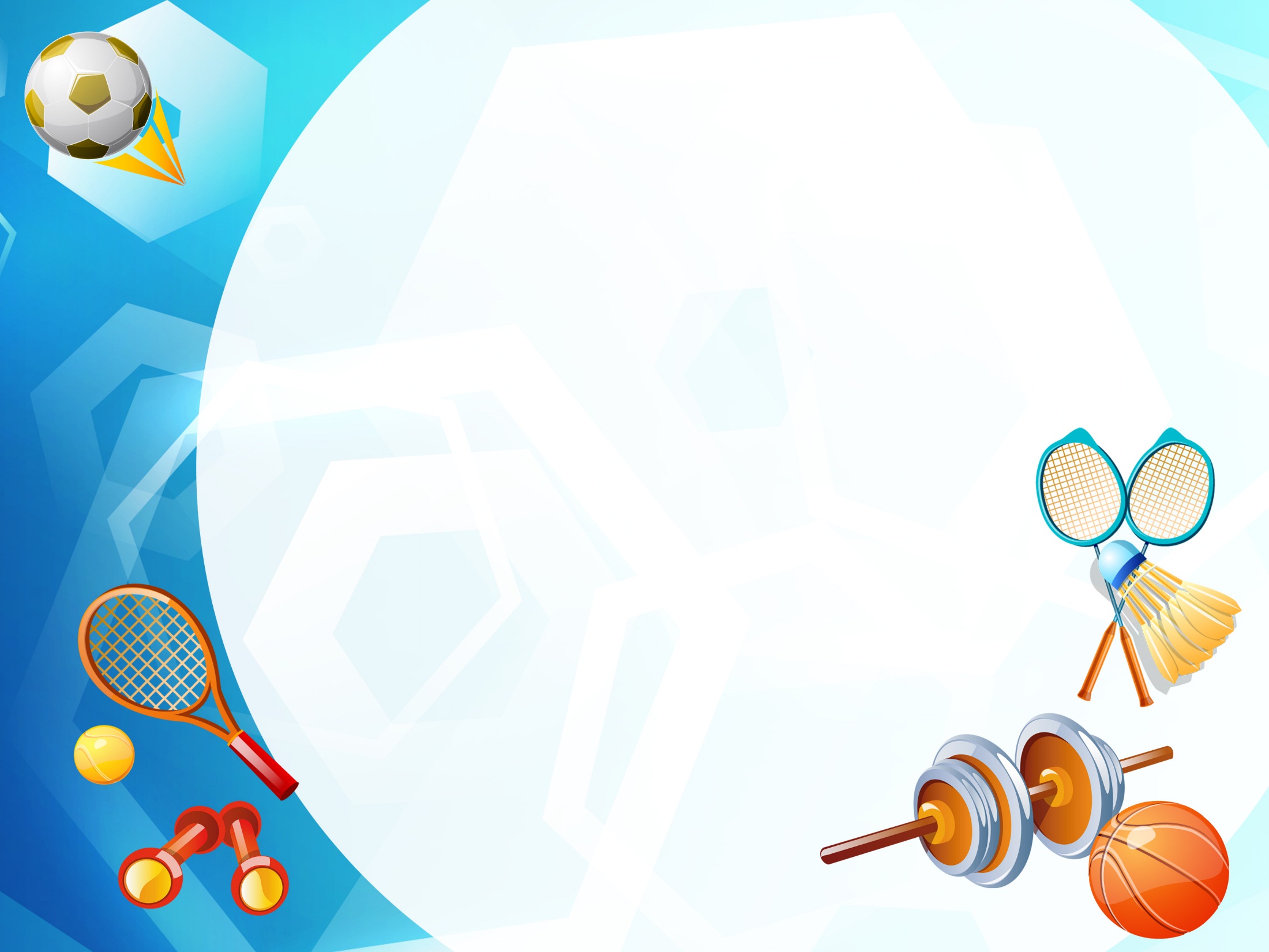 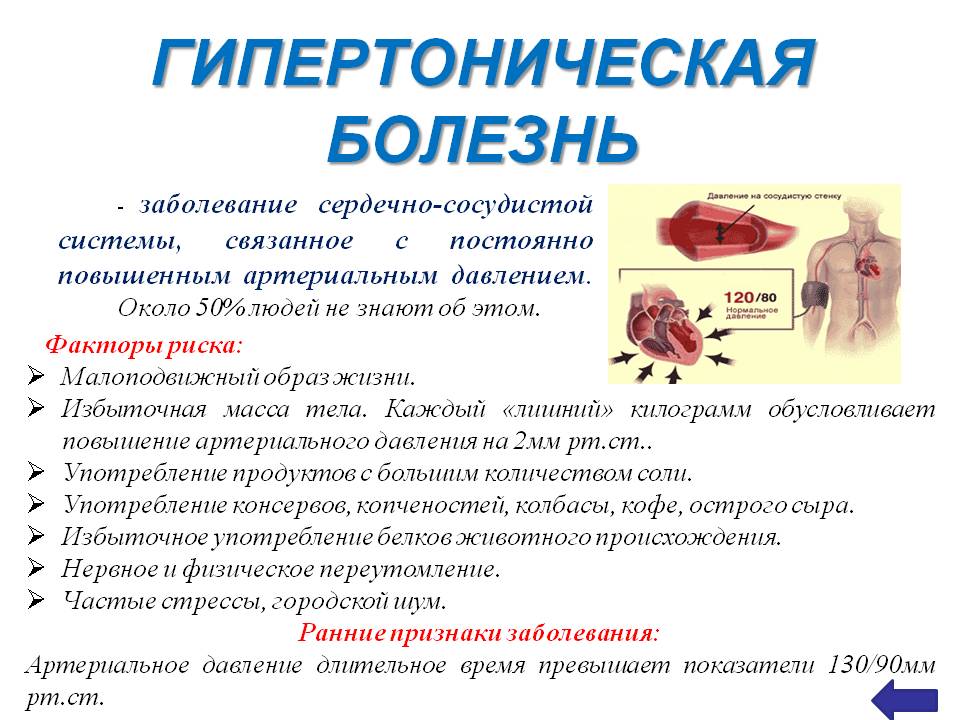 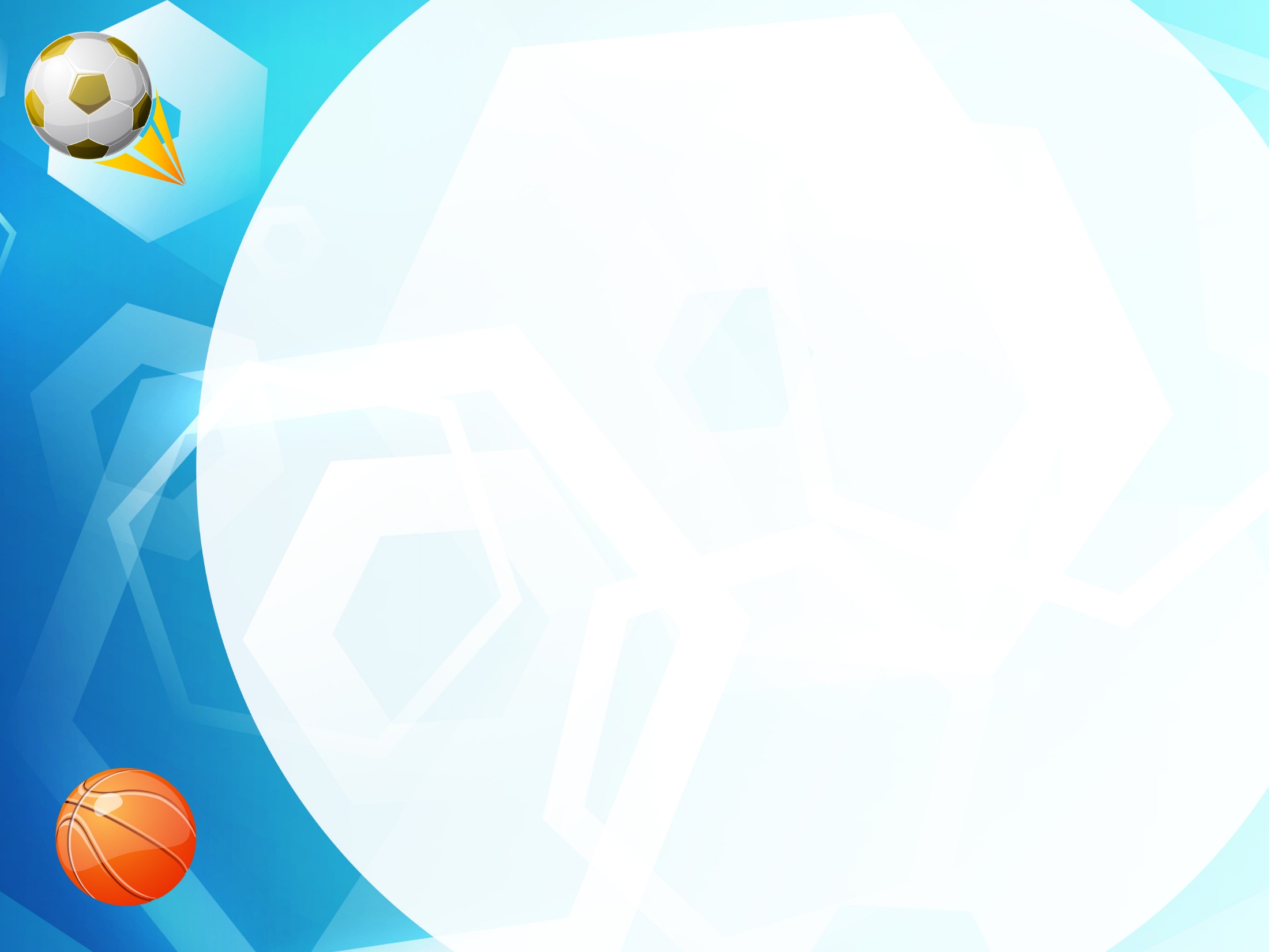 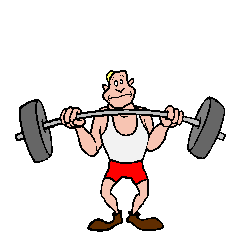 Спасибо за урок